Москва – как много в этом слове для сердца русского сошлось…
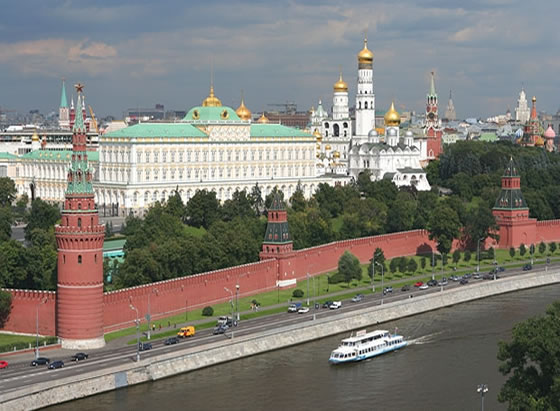 История Москвы в поэтических образах
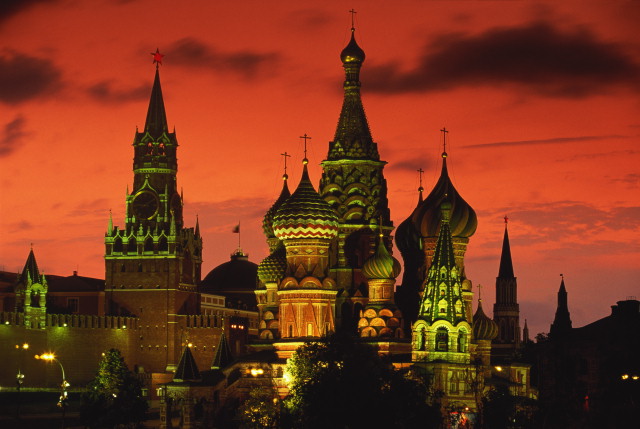 «Кто был в Москве, тот знает Россию»,- писал Н.М. Карамзин
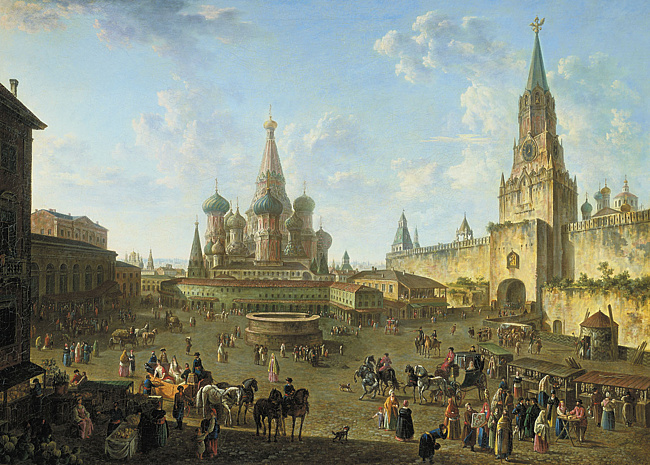 Князь Юрий Долгорукий
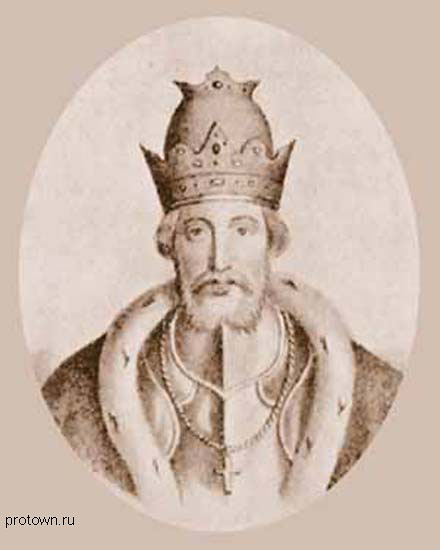 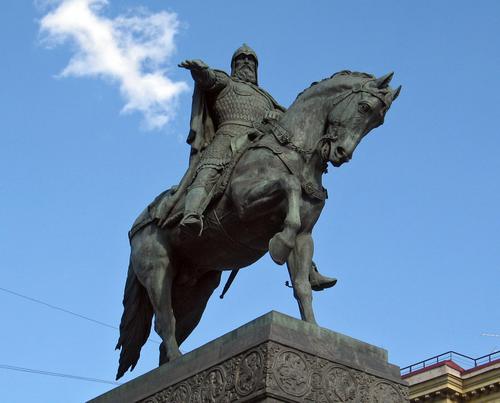 Град, что строил ДолгорукийПосреди глухих лесов,Вознесли любовно внукиВыше прочих городов
Нет тебе на свете равныхСтародавняя Москва!Блеском дней, вовеки славных,Будешь ты всегда жива!
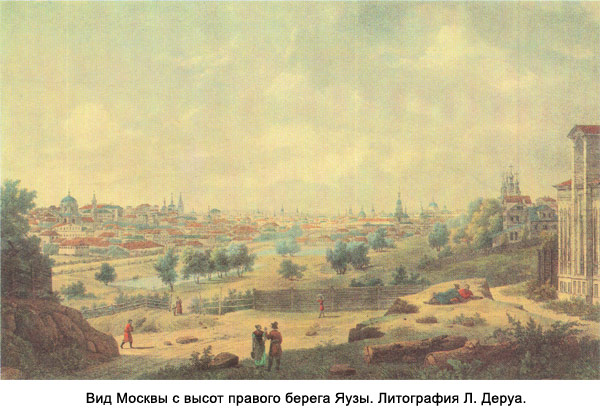 Званый вечер в одном из московских салонов
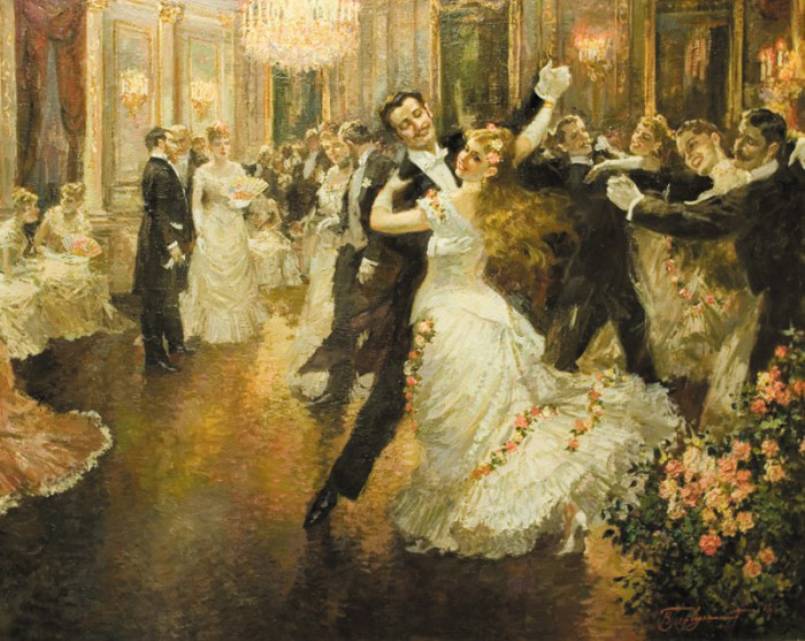 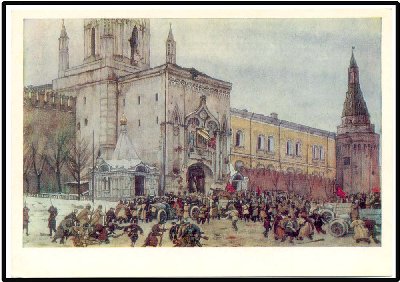 Революция 1917 года в Москве
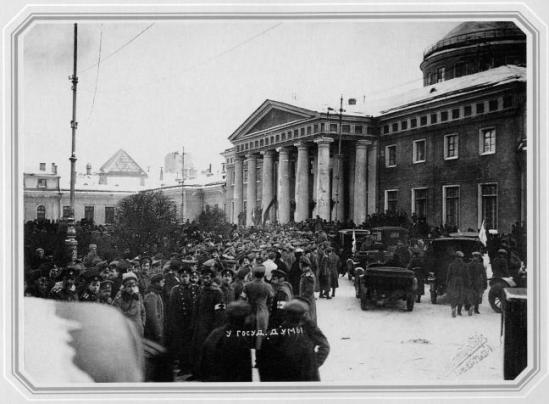 Ты стала в буйстве злобы все сокрушать, спеша очиститься от скверн…
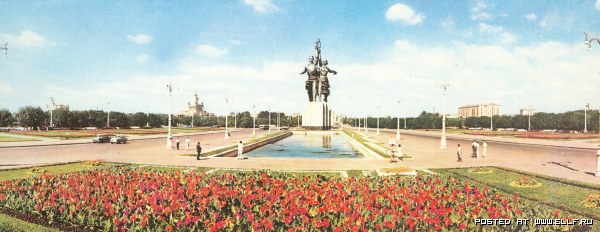 Коммунистическая Москва
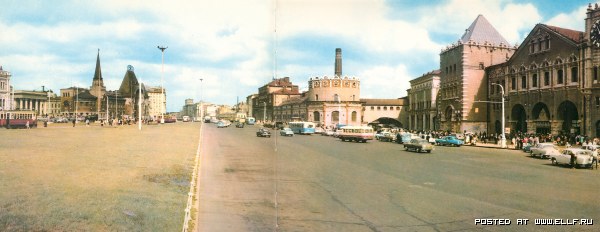 Москва – России красное крыльцо,
Москва – России красные ворота.
Викторина
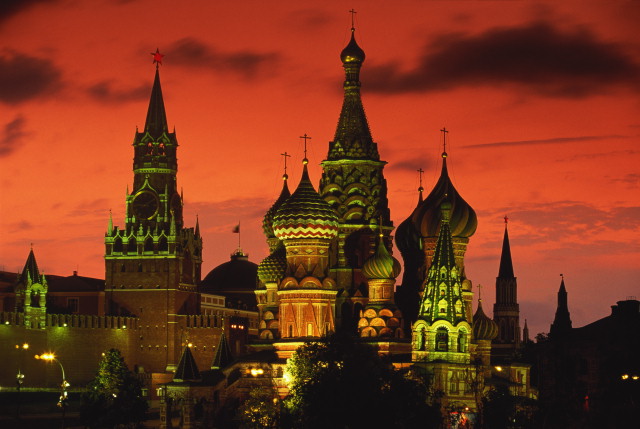 Источники
http://www.kuluar.ru/Moscow/Images/mosimages.htm
http://yandex.ru/yandsearch?clid=1923018&text=%D0%9C%D0%BE%D1%81%D0%BA%D0%B2%D0%B0+%D0%B2+60-%D0%B5+%D0%B3%D0%BE%D0%B4%D1%8B+-+%D0%B8%D0%B7%D0%BE%D0%B1%D1%80%D0%B0%D0%B6%D0%B5%D0%BD%D0%B8%D1%8F+%D0%B3%D0%BE%D1%80%D0%BE%D0%B4%D0%B0&lr=213
Спасибо за внимание!